Grupa tematyczna ds. innowacji w rolnictwie i na obszarach wiejskich
Zespół Roboczy ds. tworzenia i rozwoju krótkich łańcuchów dostaw i rynków rolnych
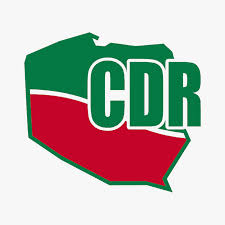 Wprowadzenie
Wspólna Polityka Rolna koncentruje się na trzech głównych celach:
zagwarantowania rentownej produkcji żywności, 
zapewnienia zrównoważonego zarządzania zasobami naturalnymi i działaniami w dziedzinie zmiany klimatu
przyczynienia się do zrównoważonego rozwoju terytorialnego.

Aby osiągnąć te cele konieczne jest zapewnienie skutecznego transferu wiedzy, wyników badań i innowacji rolniczych do praktyki
SKŁAD GRUPY
Centrum Doradztwa Rolniczego – 3 osoby
Wojewódzkie Ośrodki Doradztwa Rolniczego – 6 osób
MRiRW Departament Bezpieczeństwa Żywności i Weterynarii, Departament Rozwoju Obszarów Wiejskich – 2 osoby
Instytut Biotechnologii Przemysłu Rolno-Spożywczego im. Prof. Wacława Dąbrowskiego – 1 osoba
Fundacja Partnerstwo dla Środowiska  - 1 osoba
Ogólnopolskie Stowarzyszenie Przetwórców i Producentów Produktów Ekologicznych "Polska Ekologia„  - 1 osoba
Krajowa Rada Izb Rolniczych  - 1 osoba
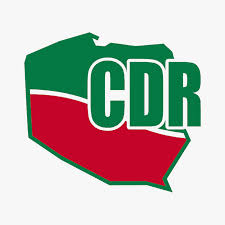 Definicja obszaru tematycznego
Artykuł 11 
1. Wsparcie na rzecz utworzenia krótkich łańcuchów dostaw, o którym mowa w art. 35 ust. 2 lit. d) rozporządzenia (UE) nr 1305/2013, obejmuje wyłącznie łańcuchy dostaw, w które między rolnikiem a konsumentem zaangażowany jest nie więcej niż jeden pośrednik. ROZPORZĄDZENIE DELEGOWANE KOMISJI (UE) NR 807/2014 z dnia 11 marca 2014 r. 
„krótki łańcuch dostaw" oznacza łańcuch dostaw obejmujący ograniczoną liczbę podmiotów gospodarczych, zaangażowanych we współpracę, lokalny rozwój gospodarczy oraz bliskie stosunki geograficzne i społeczne między producentami, przetwórcami i konsumentami.
Zgodnie z europejskim rozporządzeniem w sprawie rozwoju obszarów wiejskich (1305/2013)
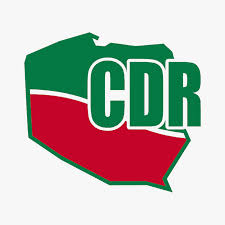 Definicja obszaru tematycznego
Łańcuchy zaopatrzenia w krótką dostawę żywności mają potencjał: 
poprawy dochodów gospodarstw rolnych, 
promowania zrównoważonych systemów rolnych,
przyczyniają się do lokalnego rozwoju gospodarczego,

koncentrują się na tworzeniu i wspieraniu wspólnych działań między podmiotami uczestniczącymi w łańcuchu zaopatrzenia w żywność.
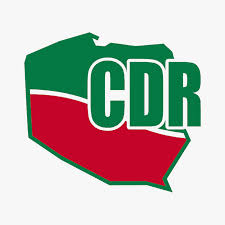 Zakres działań w obszarze
1. Rozwój produktu
2. Dostęp do rynków i konsumentów
3.Kanały dystrybucji
4. Infrastruktura i logistyka
5.Restrukturyzacja łańcuchów żywnościowych w   celu wspierania zrównoważonych i zdrowych metod uprawy, i produkcji żywności
6.Zapewnienie skutecznej promocji i identyfikacji żywności produkowanej w systemach jakości i wprowadzanej do obrotu w łańcuchach „od producenta do konsumenta”.
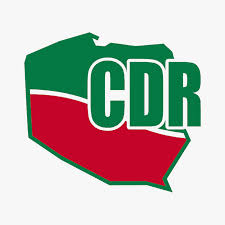 Zadania zespołu roboczego wynikające z przyjętych założeń przez Grupę Roboczą KSOW
Zidentyfikowanie  i sporządzenie najważniejszych obszarów problemowych i barier regulacyjnych w obszarze tworzenia i rozwoju krótkich łańcuchów dostaw i rynków rolnych
Identyfikacja potrzeb producentów rolnych w obszarze tematycznym tworzenia i rozwoju krótkich łańcuchów dostaw i rynków rolnych
Identyfikacja i analiza najlepszych praktyk i rozwiązań możliwych do zastosowania w obszarze
Zaproponowanie nowych, efektywniejszych rozwiązań dla rozwoju krótkich łańcuchów dostaw i rynków rolnych
Wykorzystanie w szerszym zakresie innowacji i wyników badań naukowych oraz potencjału doradztwa rolniczego.
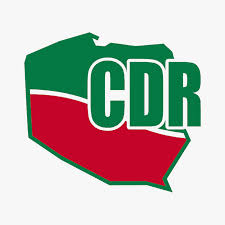 Najważniejsze obszary działania grupy zadaniowej
1. Zidentyfikować i przeanalizować różne modele łańcucha dostaw żywności istniejące w Polsce i w Europie.
2. Określenie modeli, które znacznie poprawiają dochody rolników i mają potencjał zwiększenia skali pod względem liczby zaangażowanych producentów i ilości produkowanej żywności.
3. Identyfikacja głównych potrzeb lub instrumentów wymaganych do wdrożenia tych modeli oraz czynników, które obecnie utrudniają funkcjonowanie producentów rolnych w tym obszarze.
4. Zidentyfikować istniejące przykłady sposobów radzenia sobie z tymi czynnikami w Polsce i w Europie określić rolę transferu wiedzy w ich rozwiązywaniu.
5. Zbadać innowacyjne rozwiązania, aby zaradzić trudnym czynnikom i zaproponować kierunki przyszłych prac.
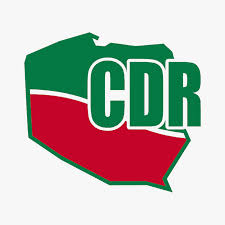 Zakres i harmonogram pracy zespołu
Planujemy zorganizować trzy spotkania w 2019 roku (I odbyło się 10 stycznia),
Dopuszcza się możliwość w razie potrzeby zwiększenia liczby spotkań,
Oczekujemy zaangażowania członków Zespołu w tworzeniu raportu poprzez przygotowanie propozycji rozwiązań w oparciu o doświadczenia ekspertów,
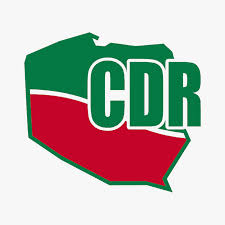 Spodziewane efekty
Powstanie raport zawierający:  
identyfikację i listę najważniejszych problemów, 
analizę najlepszych dobrych praktyk i rozwiązań,
inwentaryzację i analizę wyników badań naukowych,
identyfikację potrzeb, praktyków — rolników i producentów rolnych,
analizę szans i zagrożeń oraz słabych i mocnych stron,
opracowanie rekomendacji niezbędnych do rozwoju i wspierania działań dotyczących obszaru tematycznego będącego przedmiotem prac zespołu.